Friday 22nd January 2021
Morning Job
85 x 2
978 x 3
75 x 5
33 x 3
486 x 4
110 x 10
95 x 6
44 x 7
Extra – Please do 15 minutes of reading from your library book or reading book.
Any extra spelling practice if you need it!
Rockstars
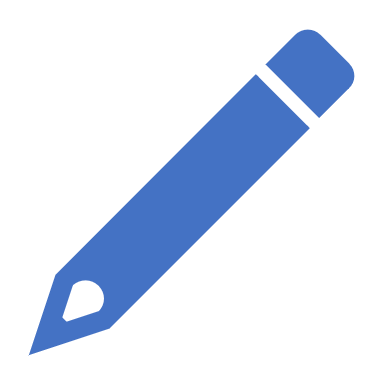 Spellings
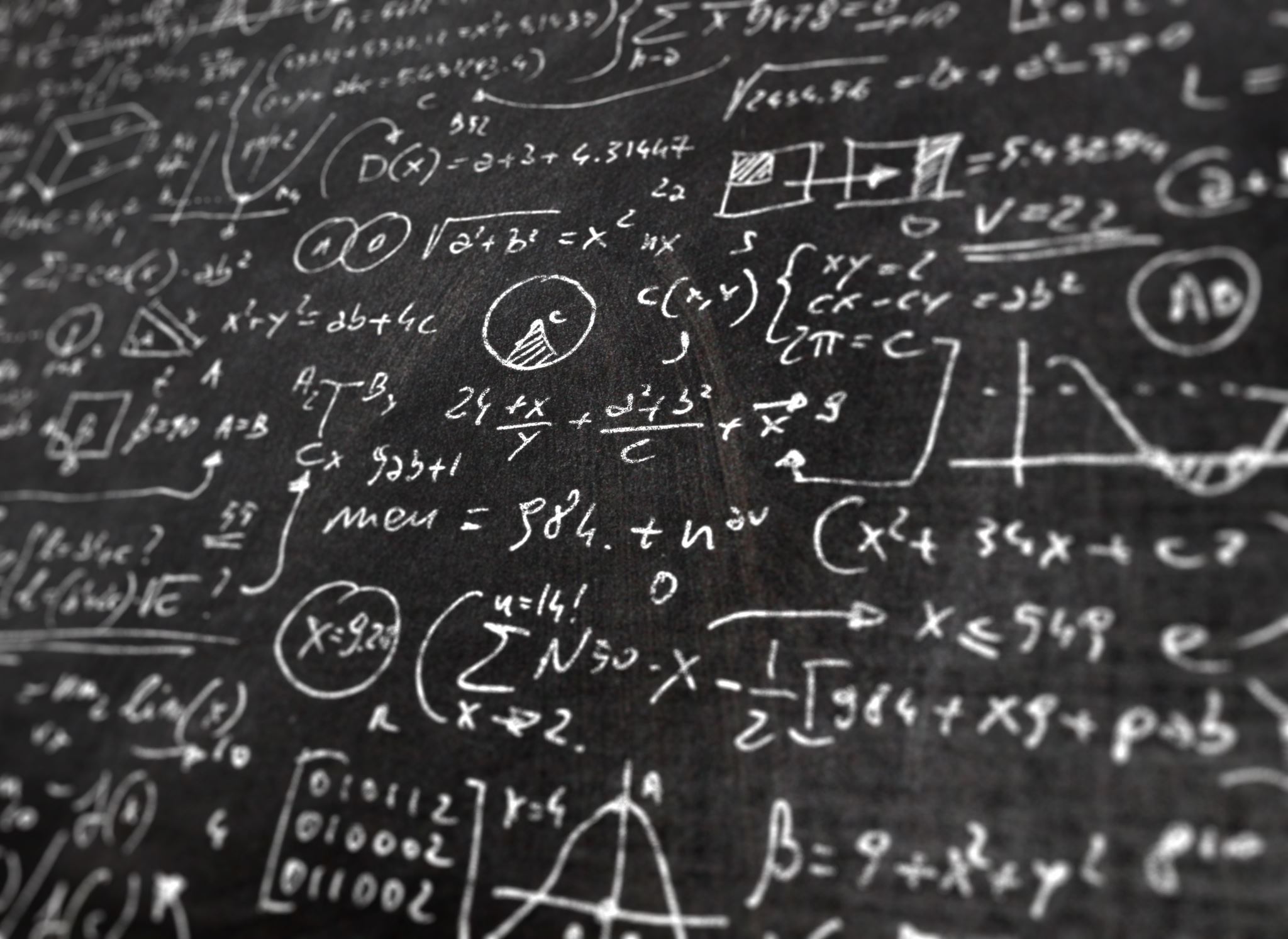 MathsI can multiply 2-digits by 2-digits
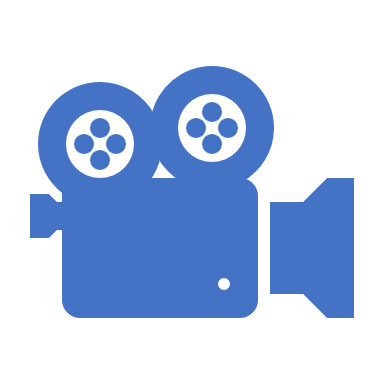 Video Clip
https://vimeo.com/488553863
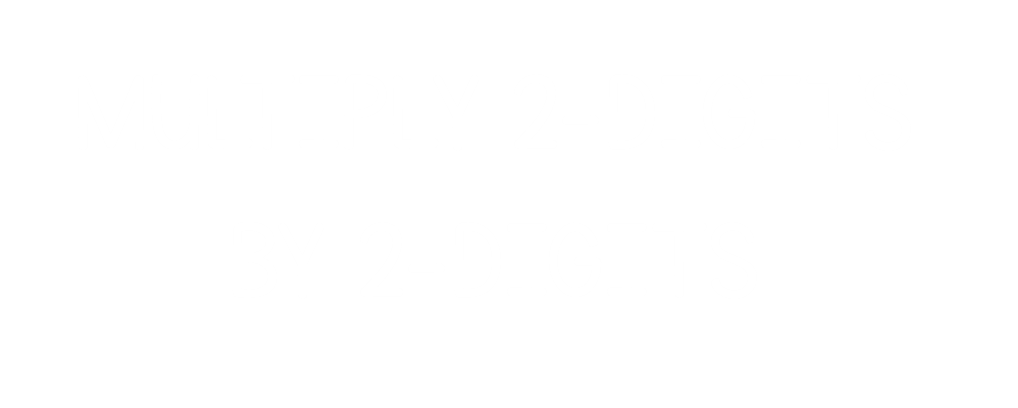 240
24
70
42
286
308
2
20
10
200
20
3
60
6
3
20
90
30
600
3
20
1
3
3
20
90
30
600
2
3
20
1
3
3
20
90
30
600
2
3
20
1
3
0
9
3
20
90
30
600
2
3
20
1
3
6
9
0
3
20
90
30
600
2
3
20
1
3
6
9
0
7
1
3
1
1
3
2
3
6
9
0
7
1
3
1
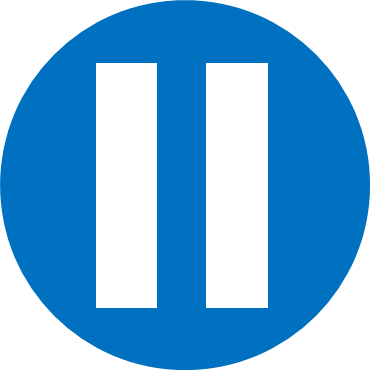 Have a think
6
2
4
6
2
2
2
4
6
8
2
0
1
0
6
6
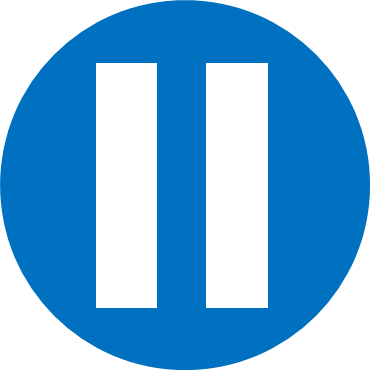 Have a think
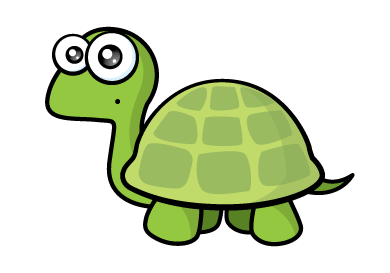 1
9
2
1
2
8
3
2
0
1
1
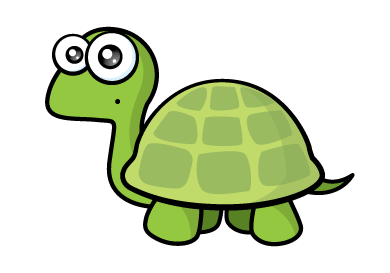 1
9
2
1
2
0
8
1
3
4
2
7
2
0
1
Have a go at the questions 1 - 4 on the worksheet
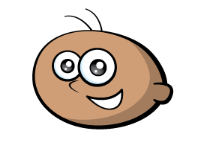 Tommy wants to find the area of the blue part of the rectangle.
35 cm
16 cm
12 cm
12 cm
7 cm
7 cm
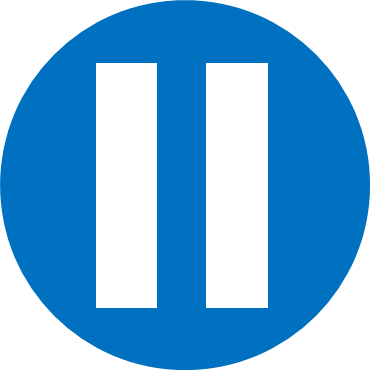 Have a think
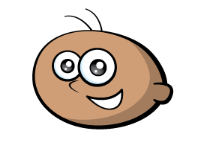 Tommy wants to find the area of the blue part of the rectangle.
35 cm
16 cm
12 cm
12 cm
7 cm
7 cm
2
1
0
3
3
5
0
5
6
0
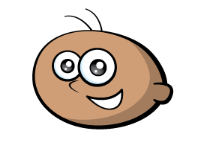 Tommy wants to find the area of the blue part of the rectangle.
35 cm
16 cm
12 cm
12 cm
7 cm
7 cm
2
Have a go at the questions 5 and 6 the worksheet
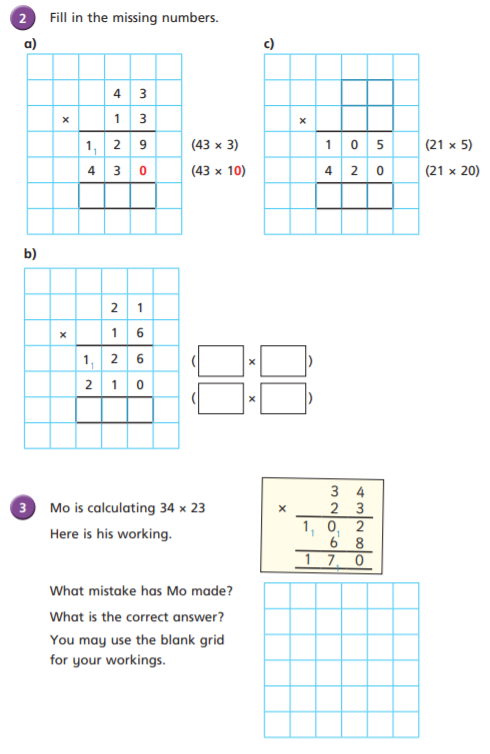 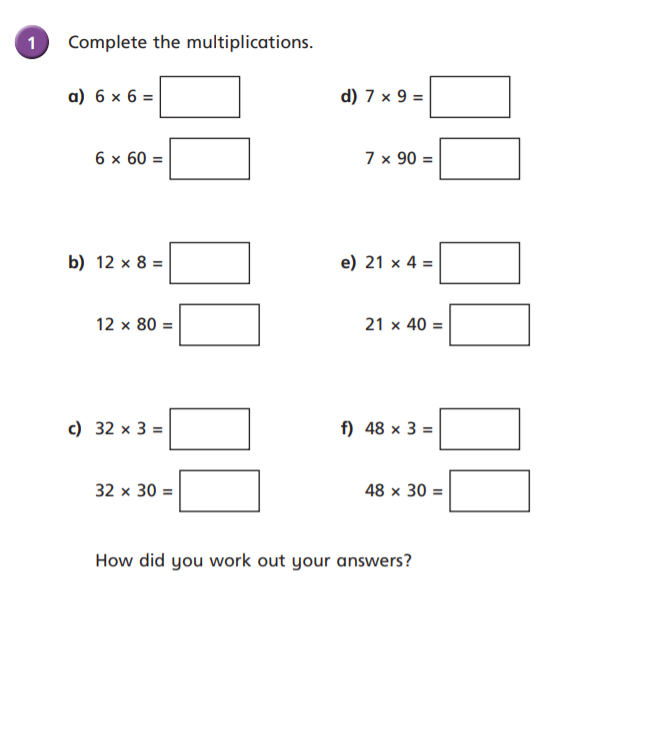 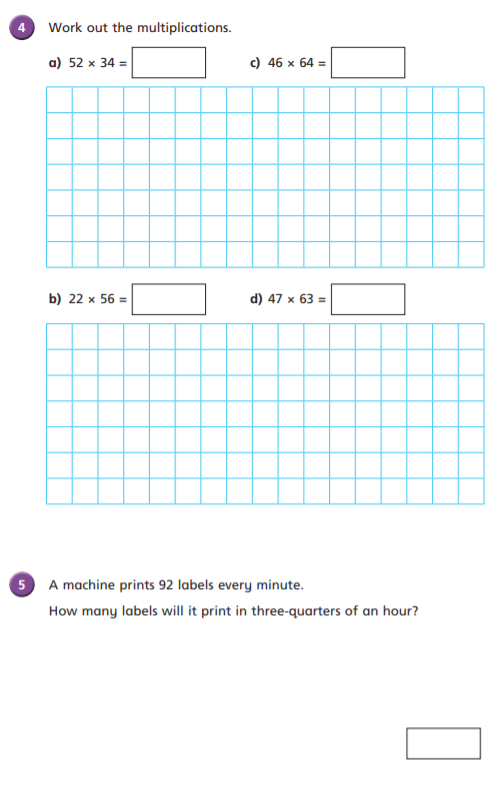 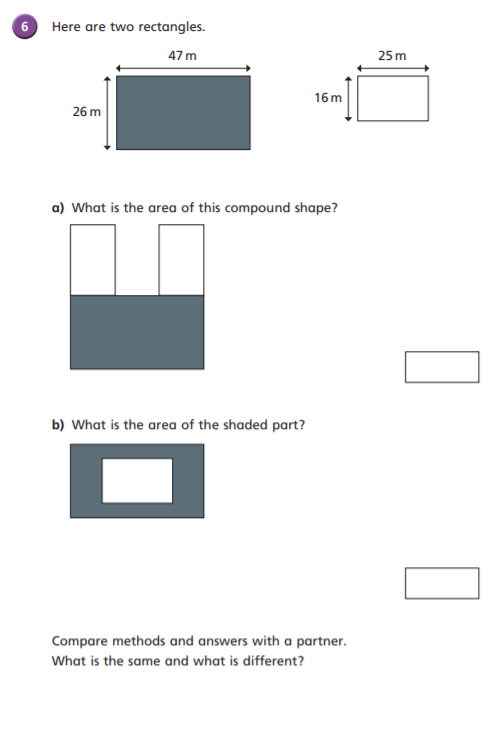 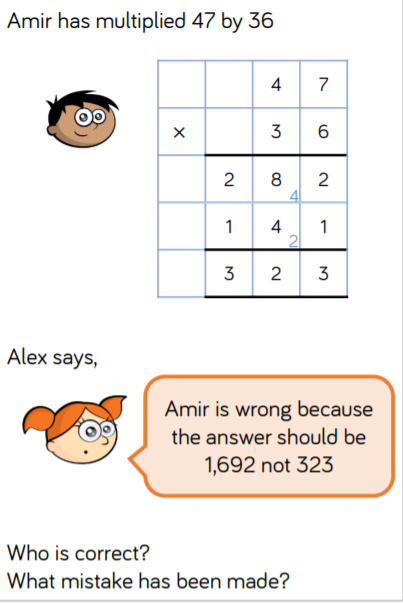 Optional Challenge:
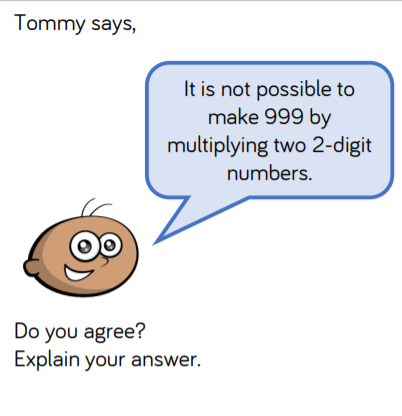 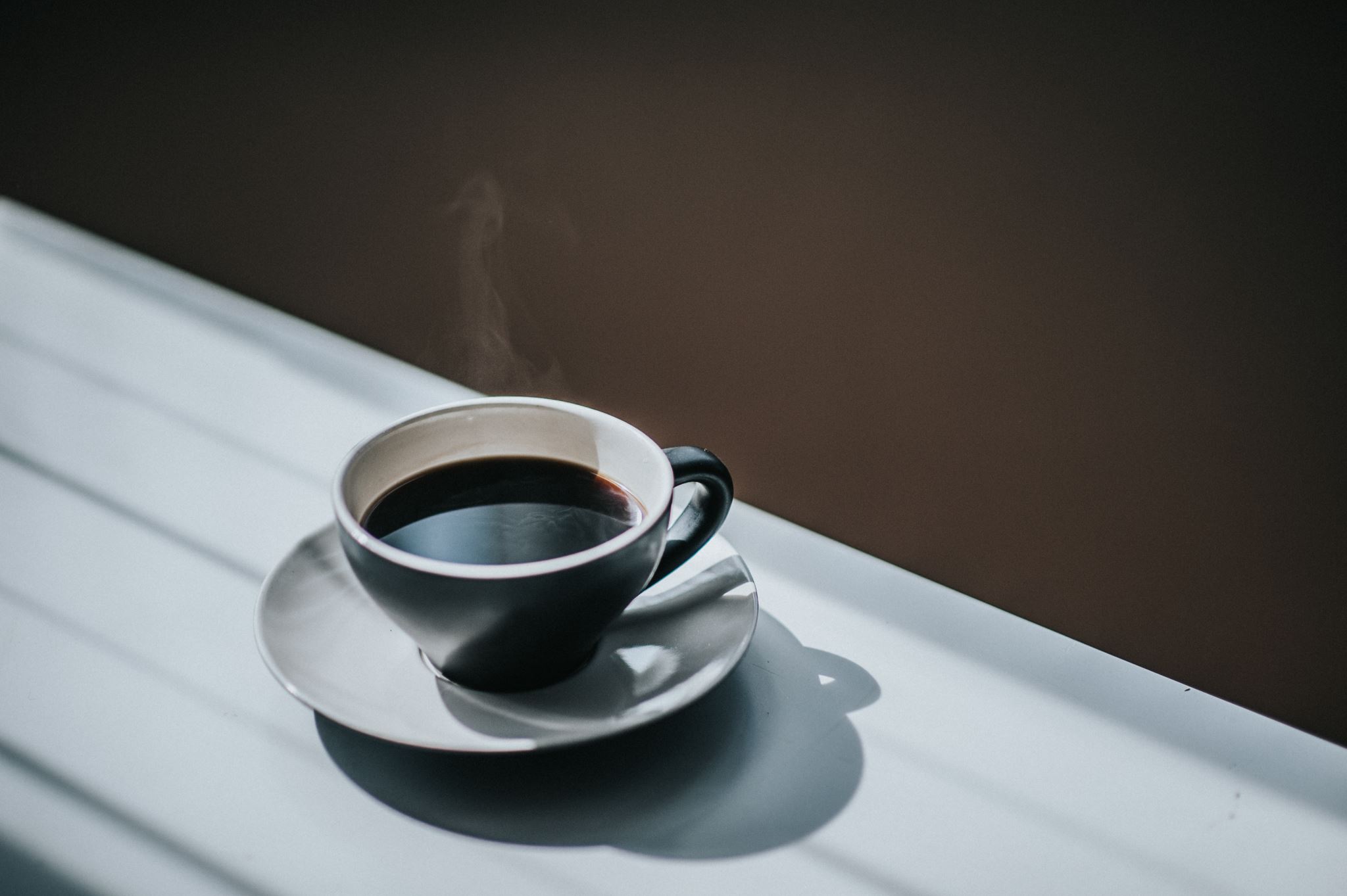 Break
English
I can use evidence from the text to predict what is going to happen next.
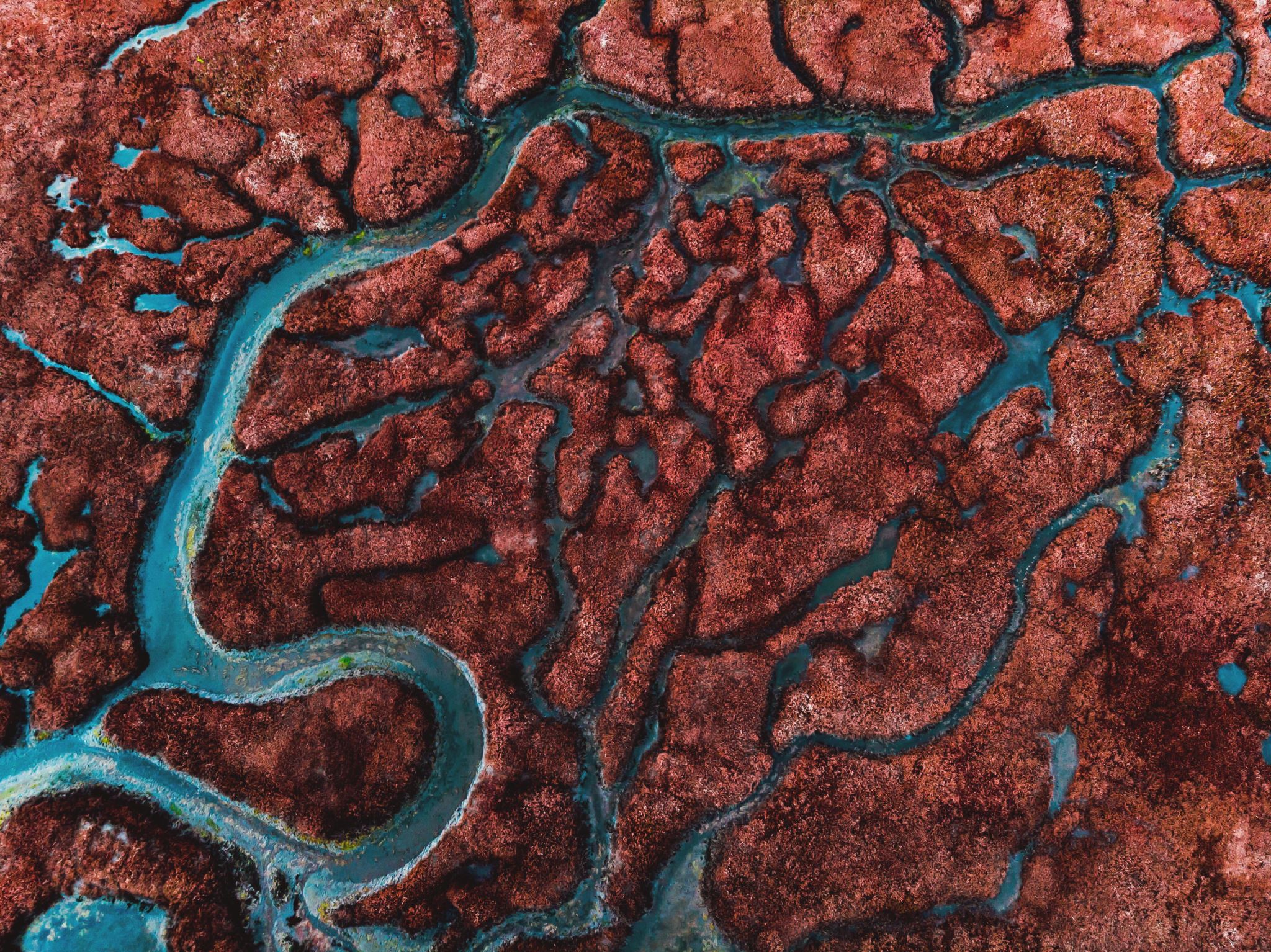 Brightstorm – Chapter 15 – “Desert Sands”
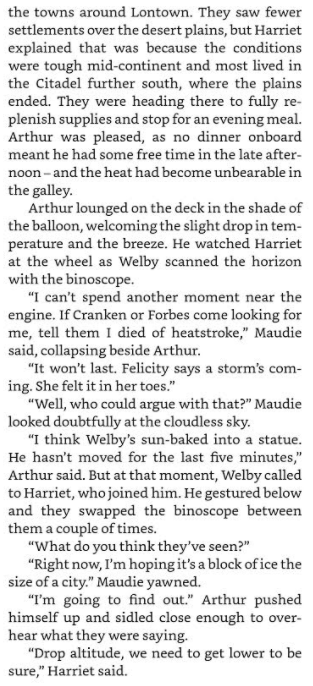 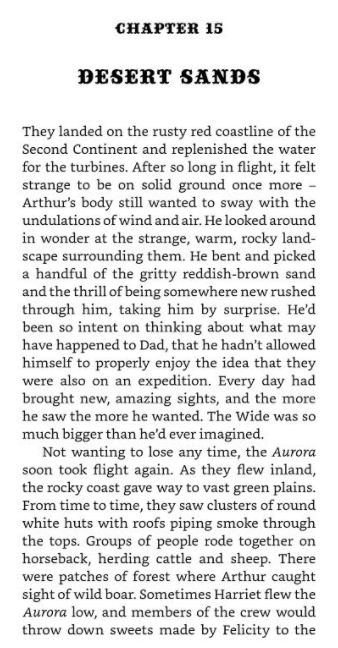 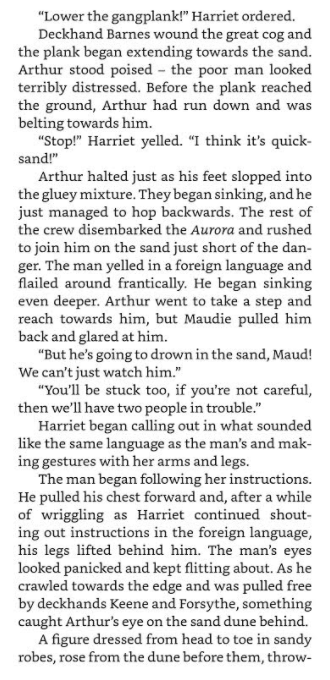 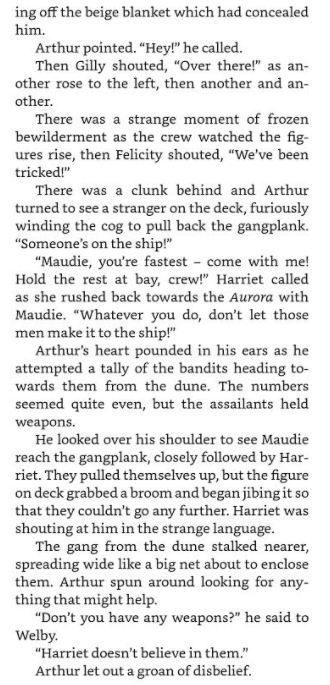 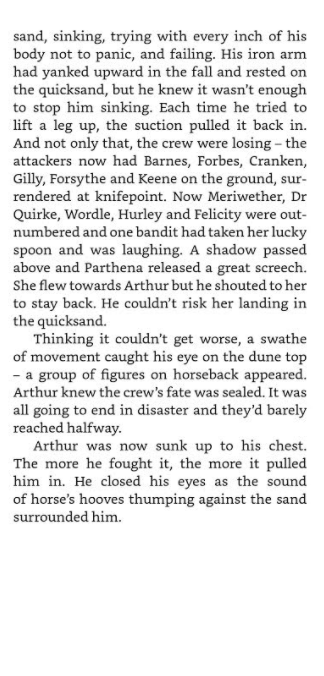 Activity – Predicting using evidence.
Your task is to complete 6 predictions of what you think may happen next in our story!

You will NEED at least one piece of evidence for each prediction that you make and you will also need to justify your answer using “because”.

Tip – When reading through the chapter, highlight key information that will help you make predictions!!!
Sentence Starters:
I predict …. Is going to happen because it says in the text that….

It says … in chapter 15 so I predict that … is going to happen because…

Using the evidence provided I predict that the following statement means… because…
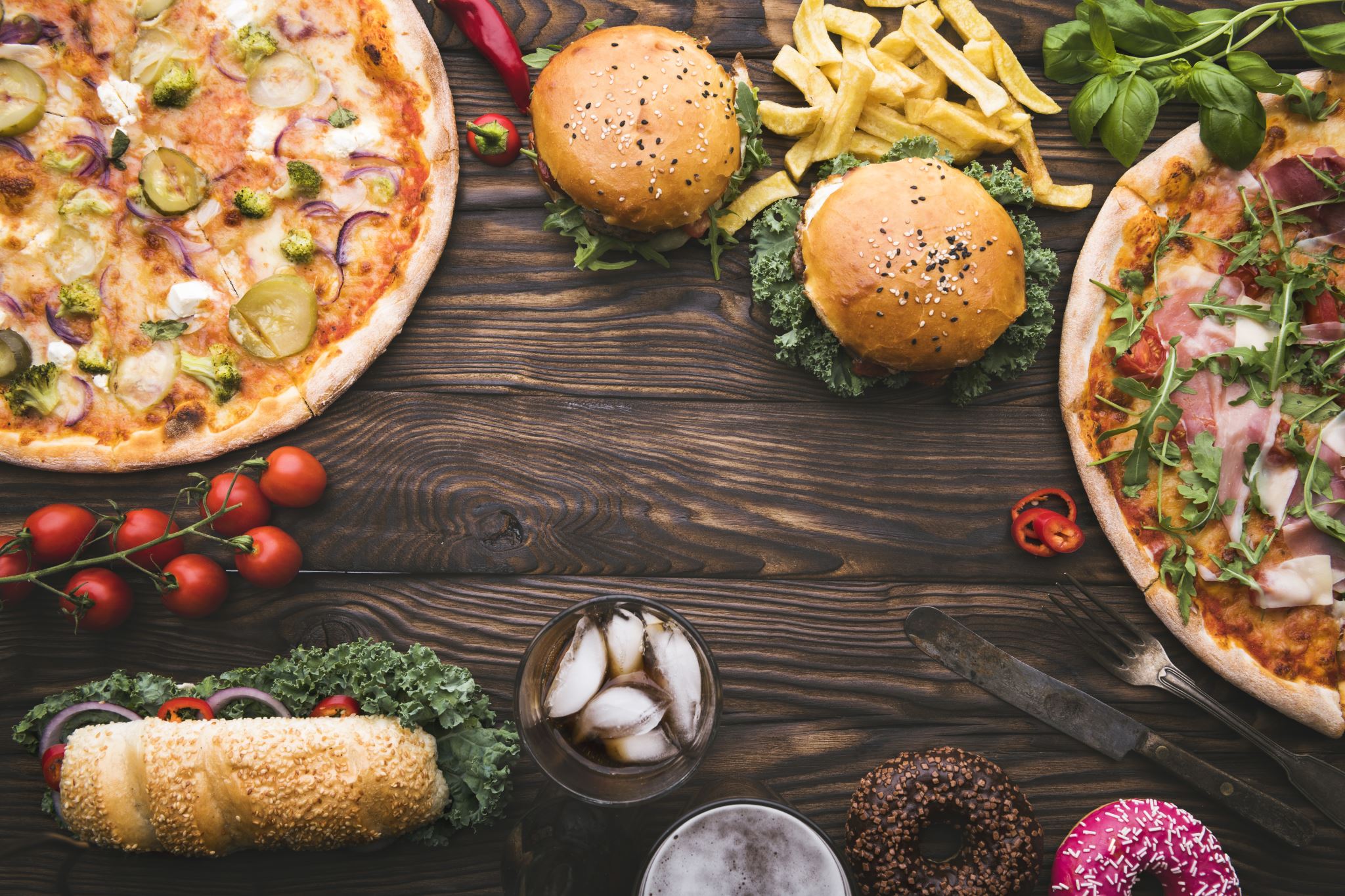 Lunch
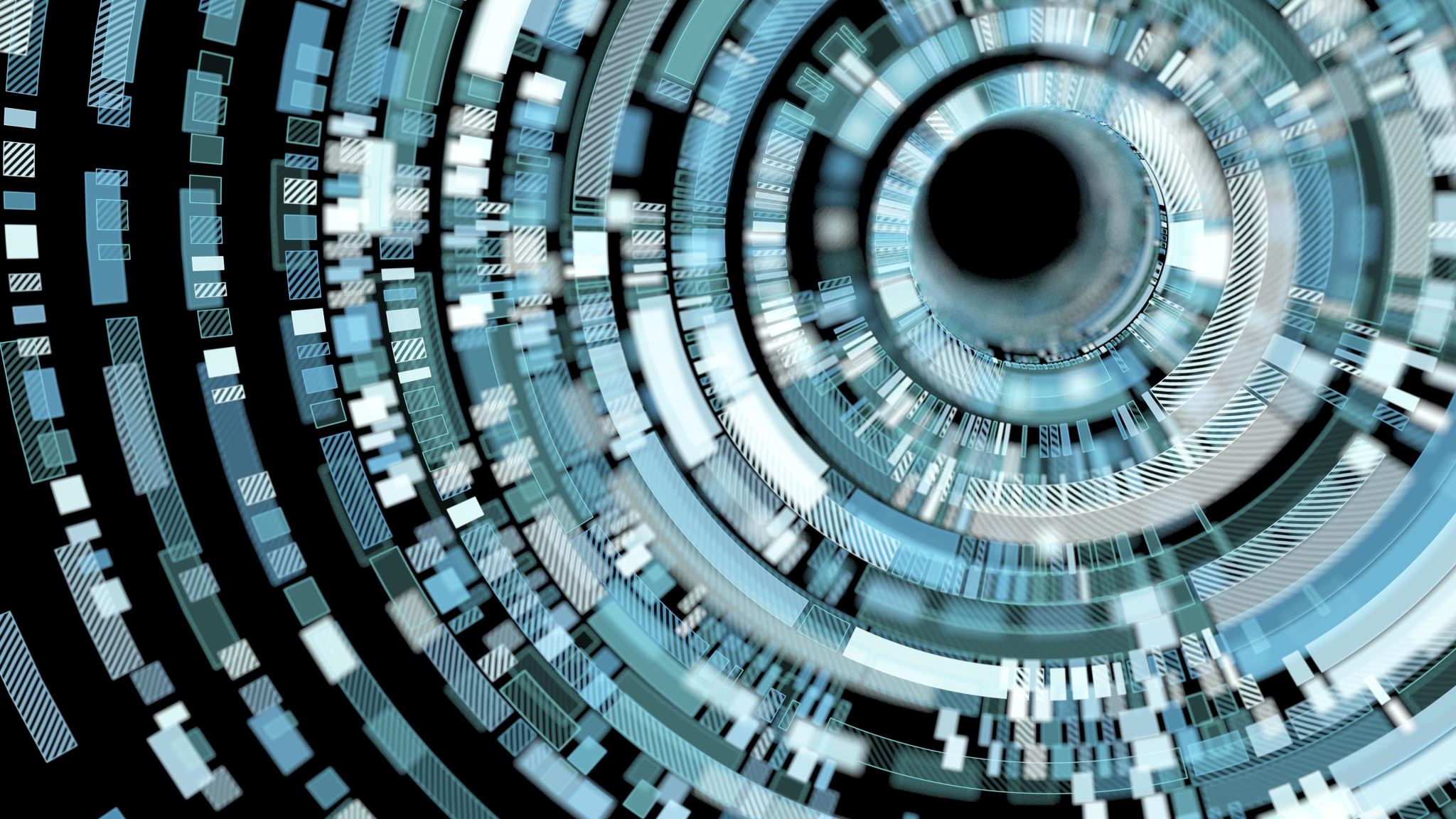 Computing
What are variables?
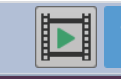 This gives tutorial videos to help you out!!!
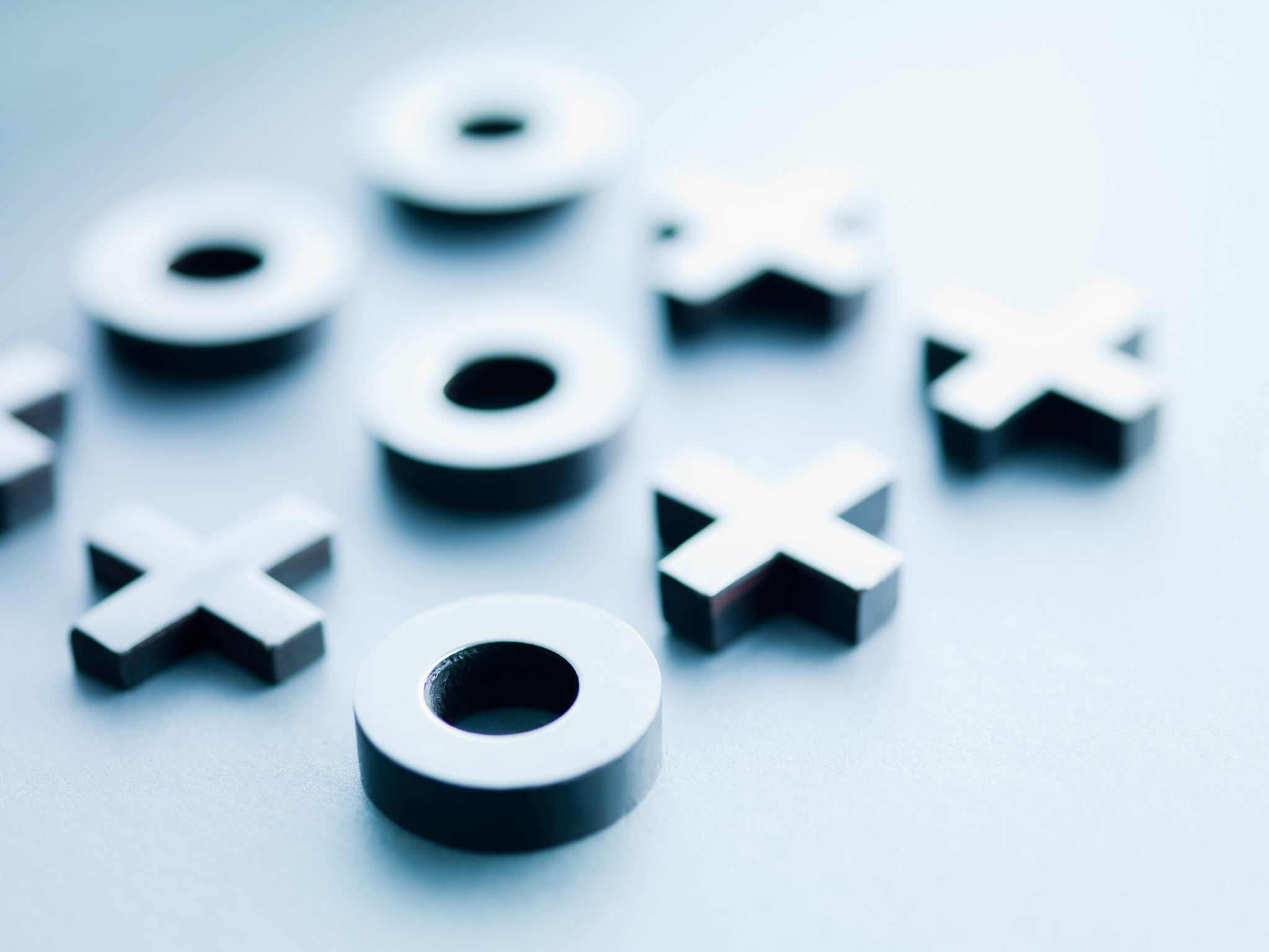 Complete the 2Dos then save and then send them
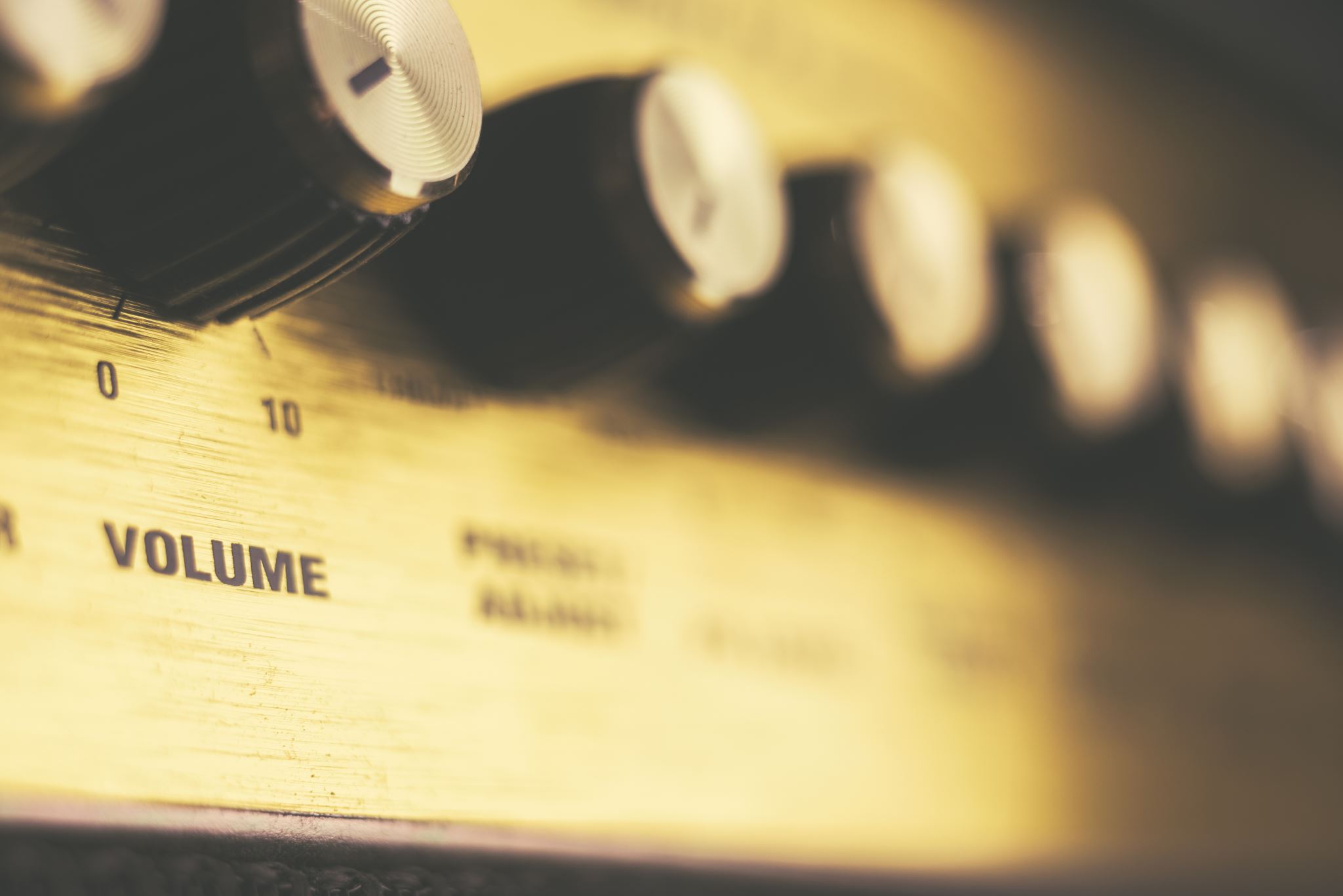 Music
Watch the video of the Oak Academy
https://classroom.thenational.academy/lessons/exploring-4-beats-in-a-bar-cgwk2t
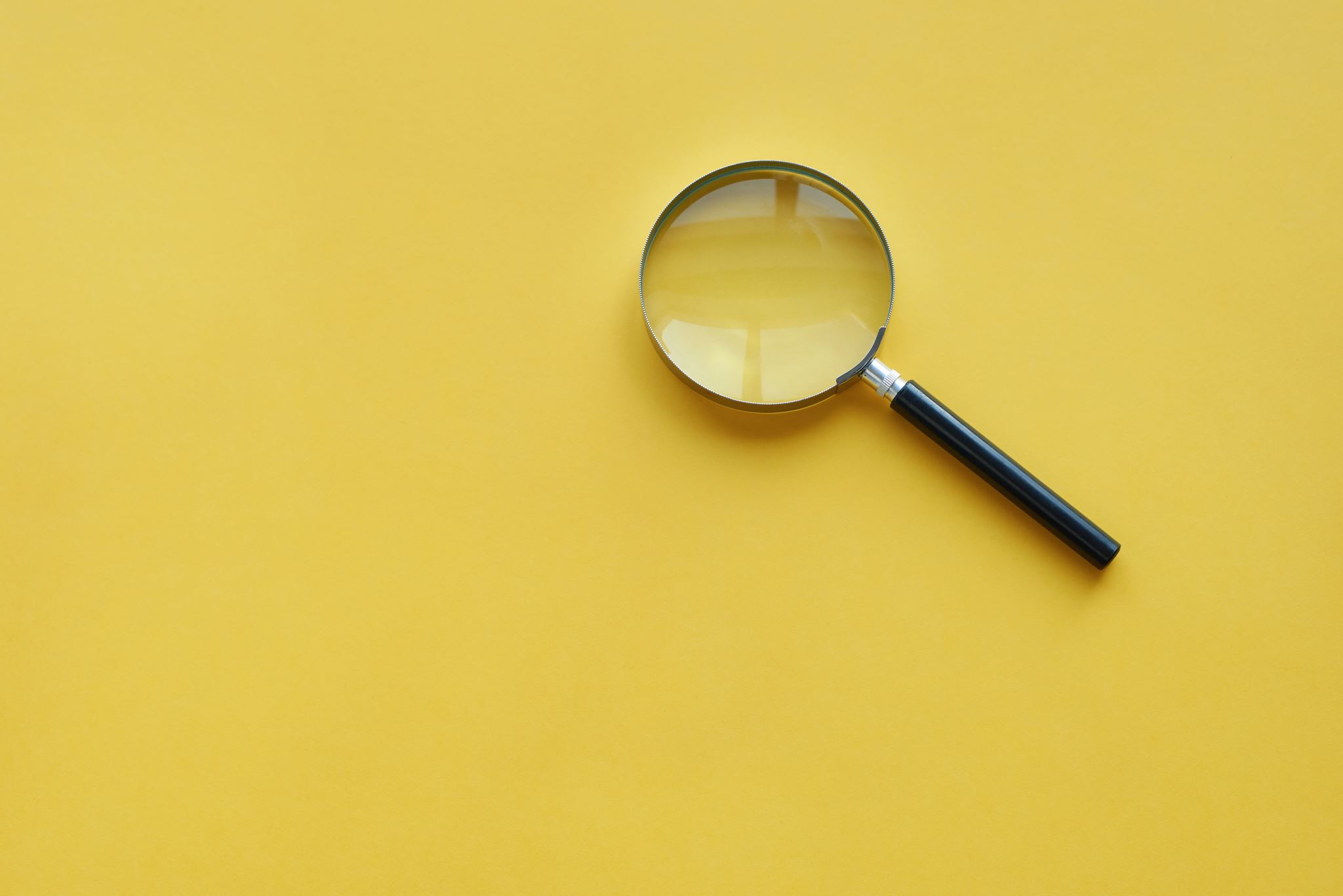 What have you learned?
Hometime